ADMINISTRATION BUILDING
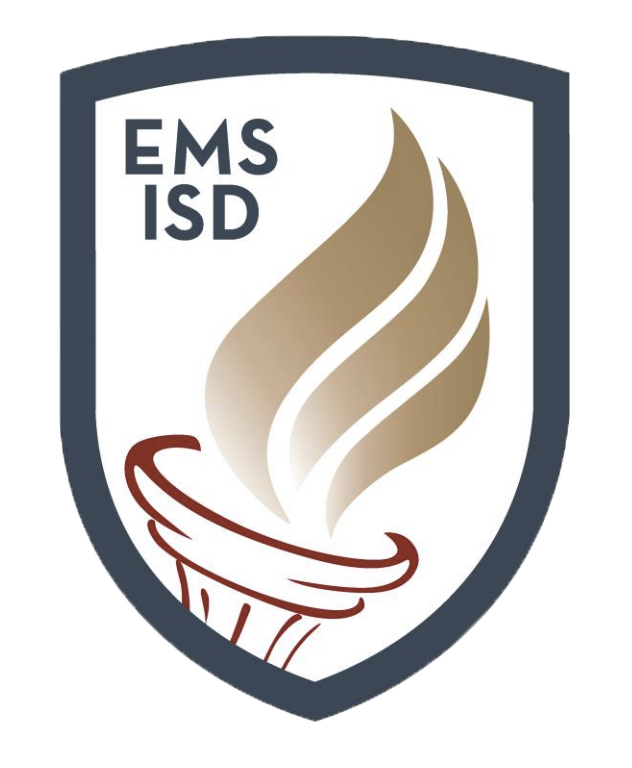 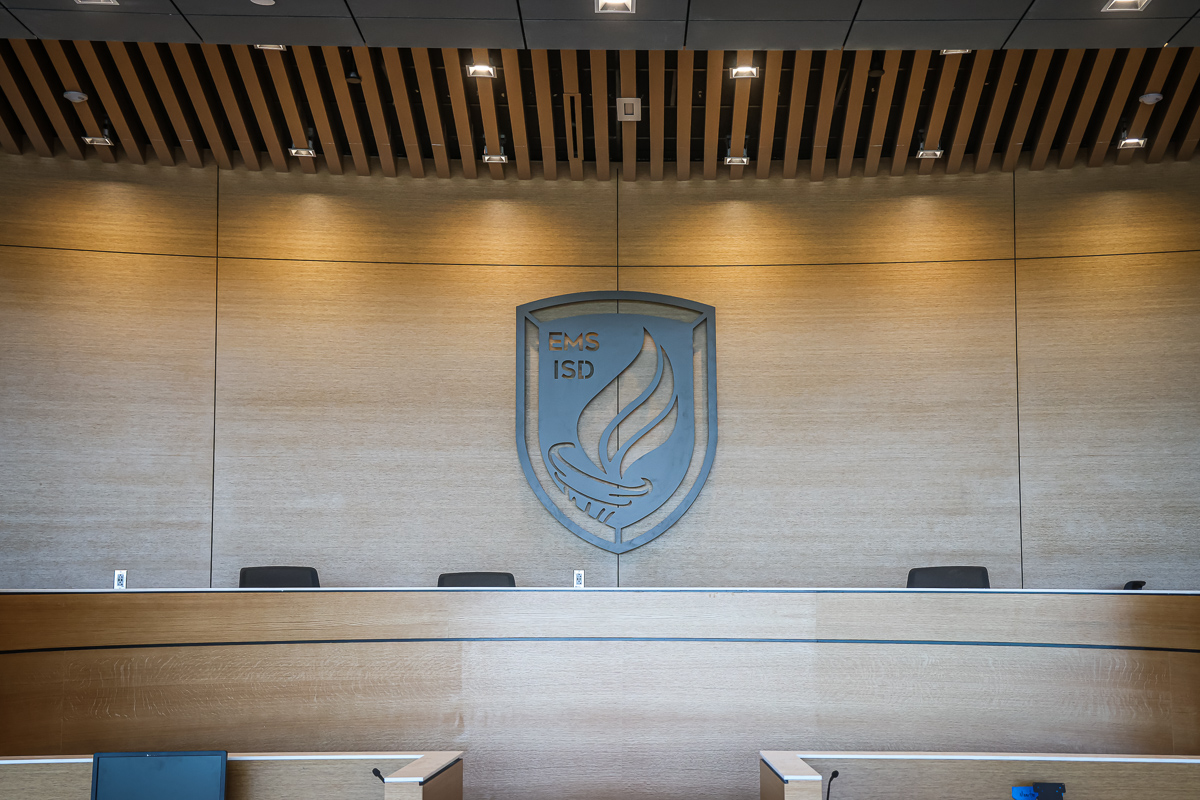 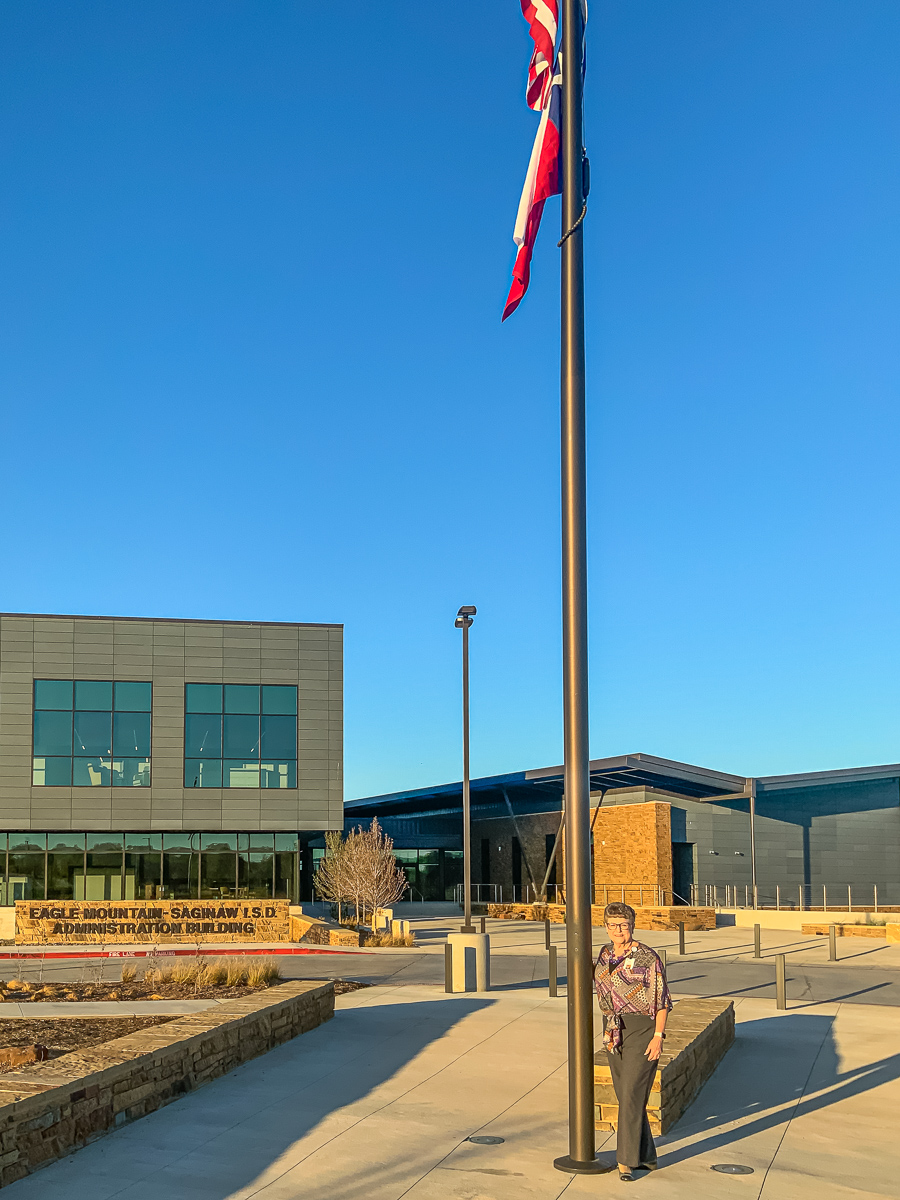 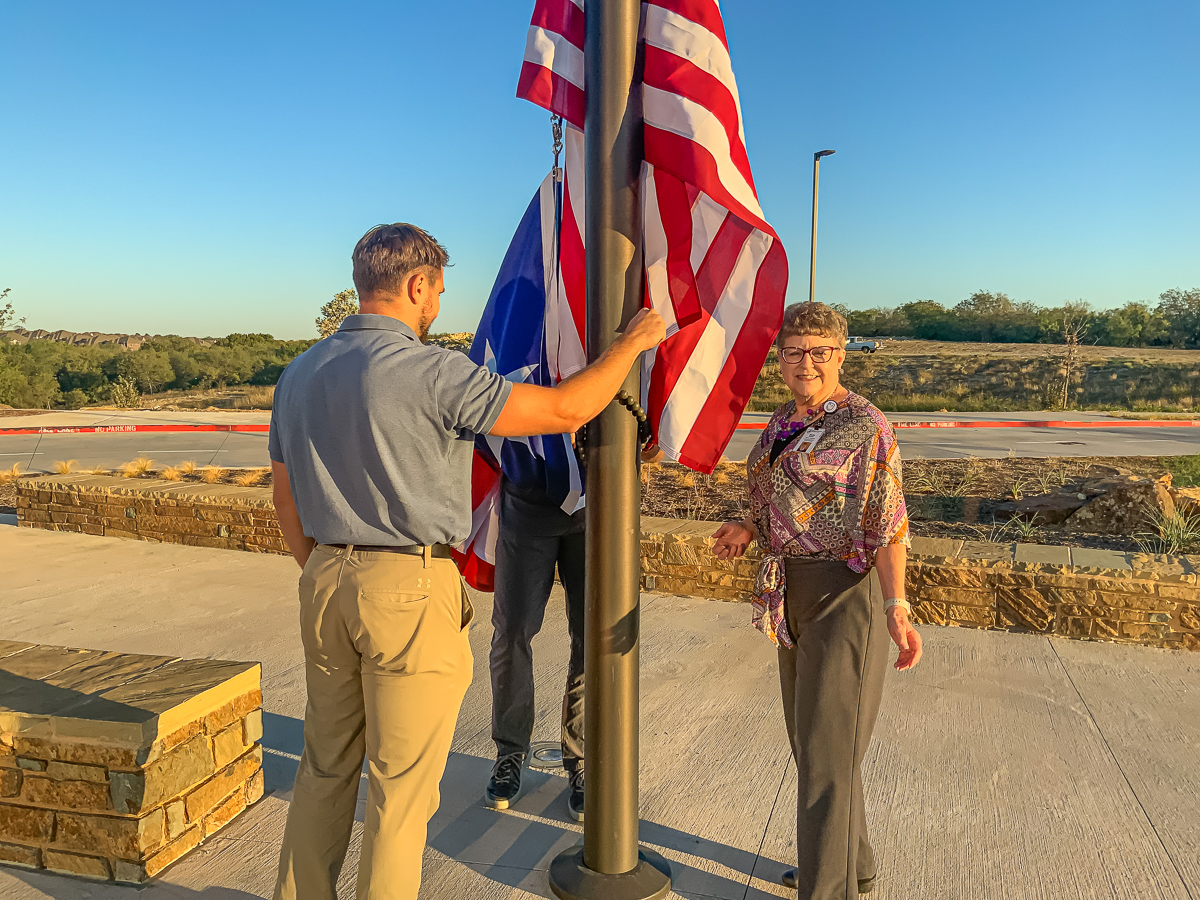 Flag raising signifies the building is officially open for business.
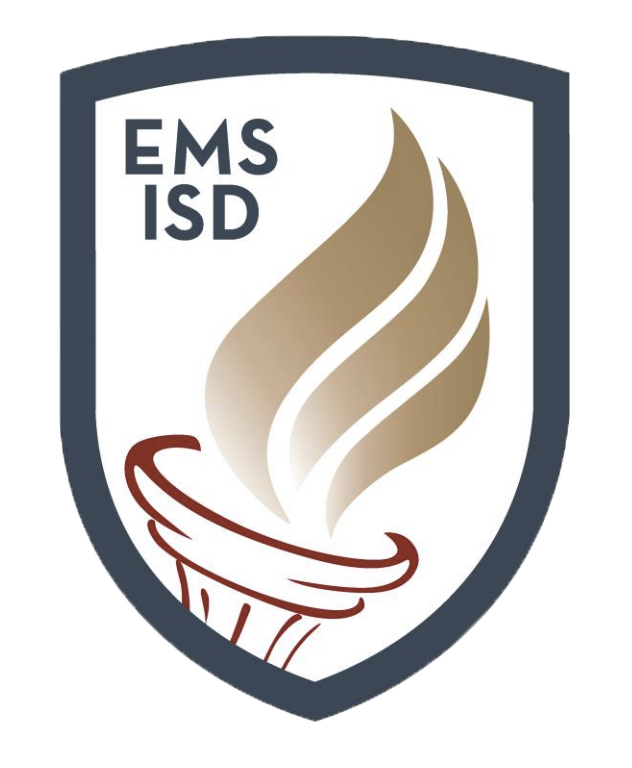 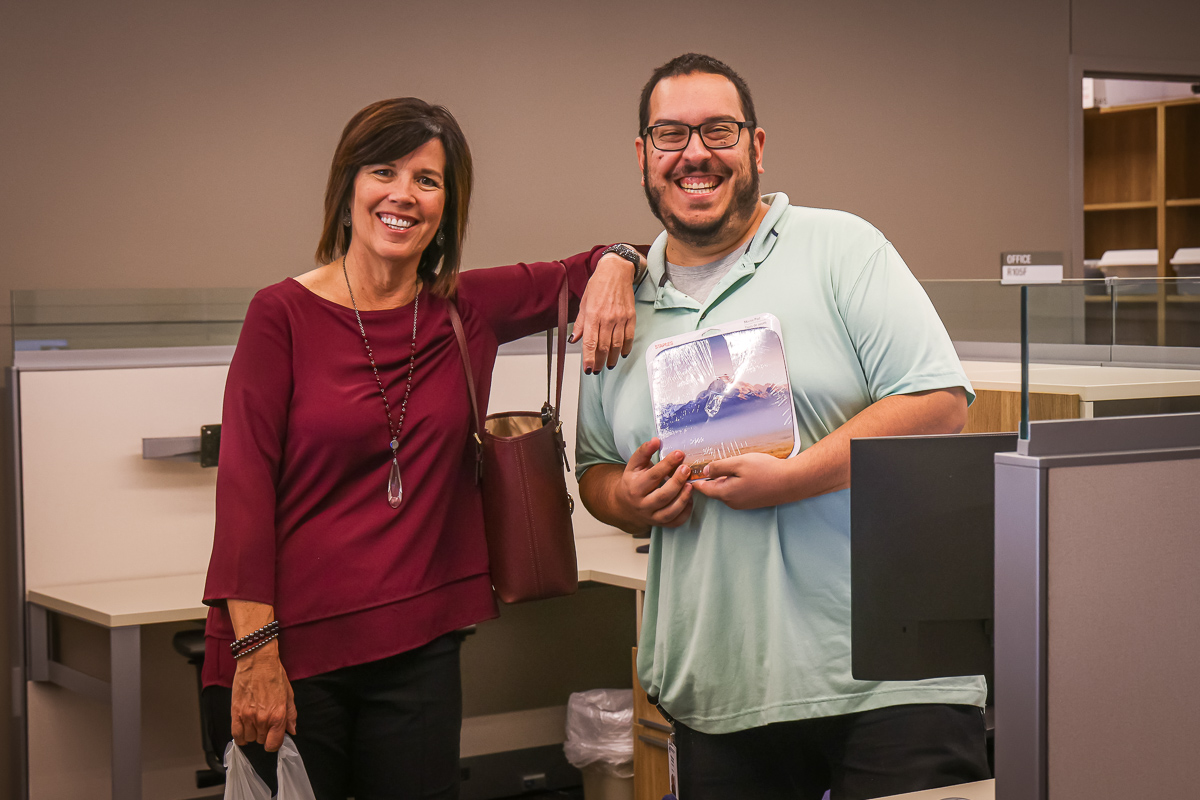 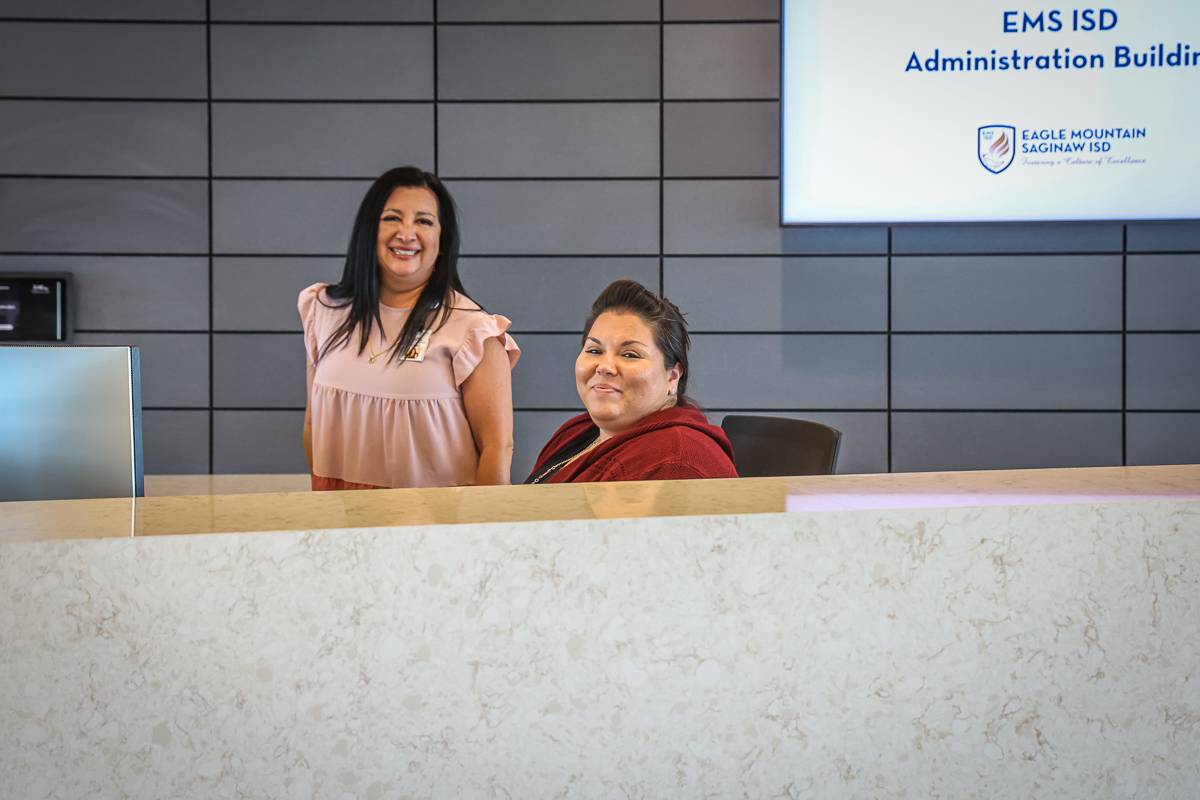 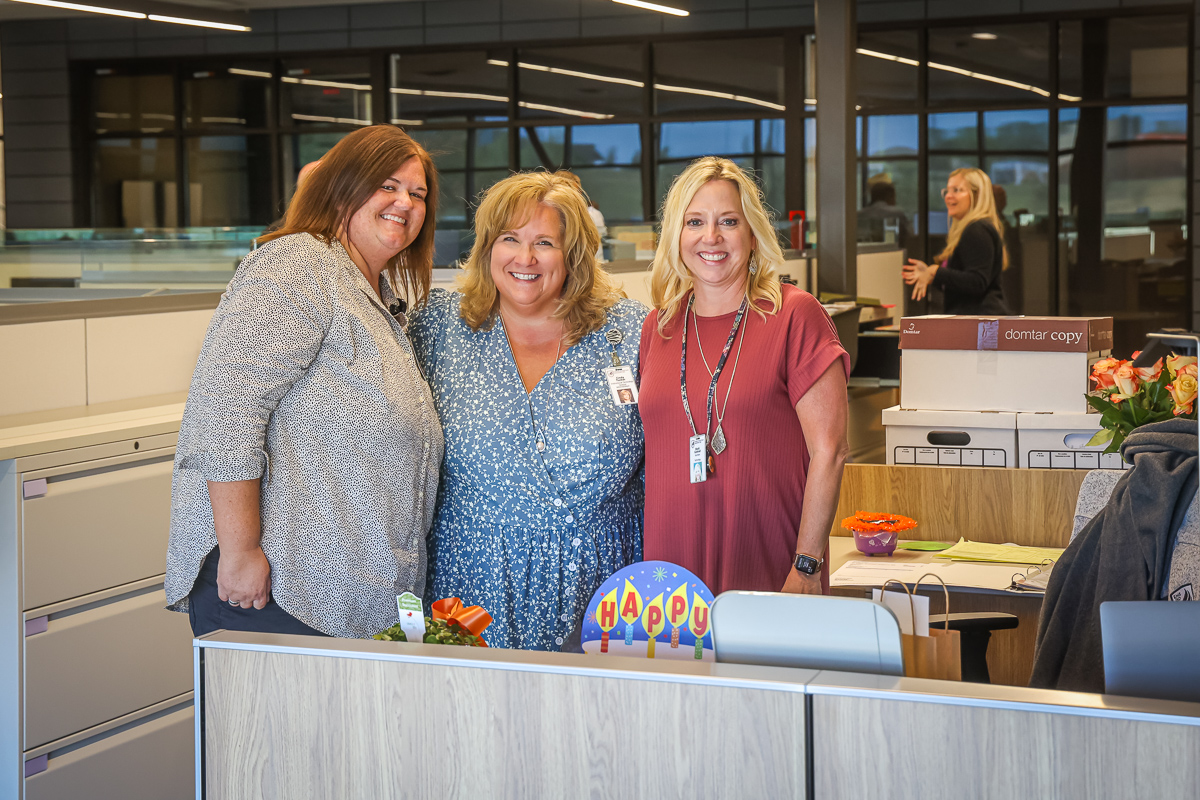 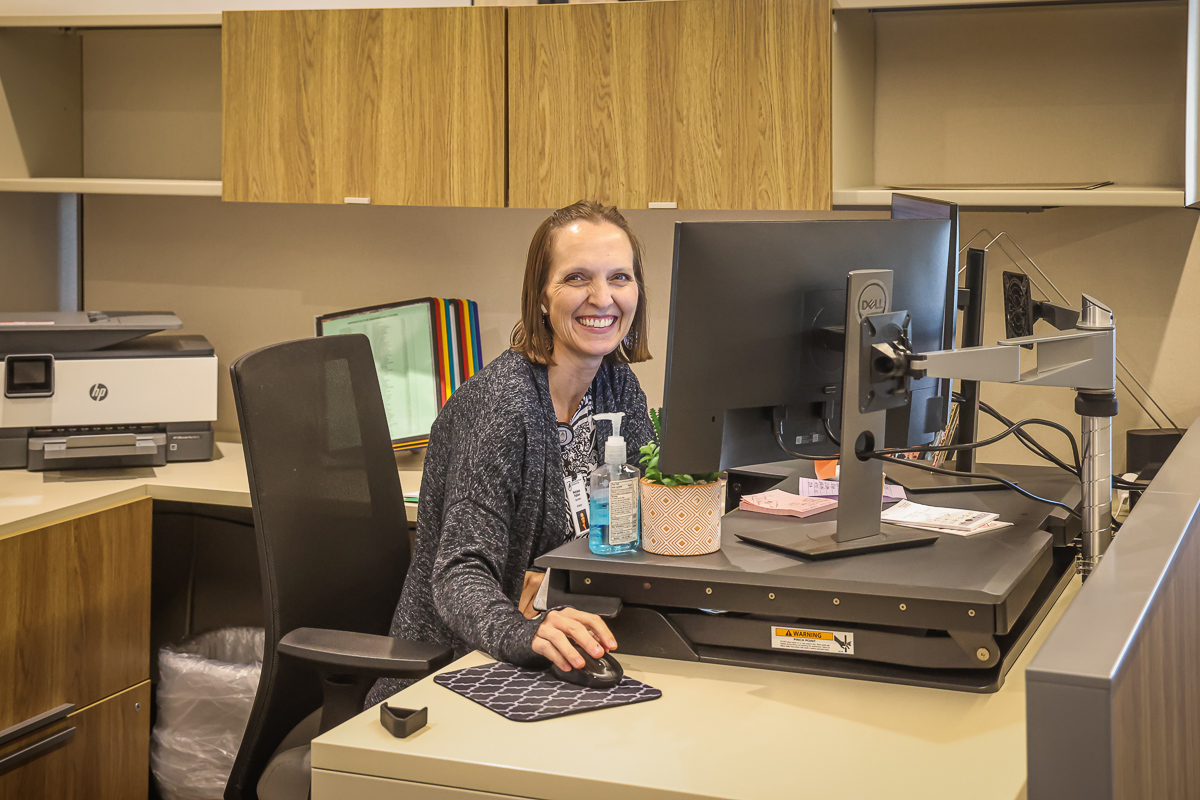 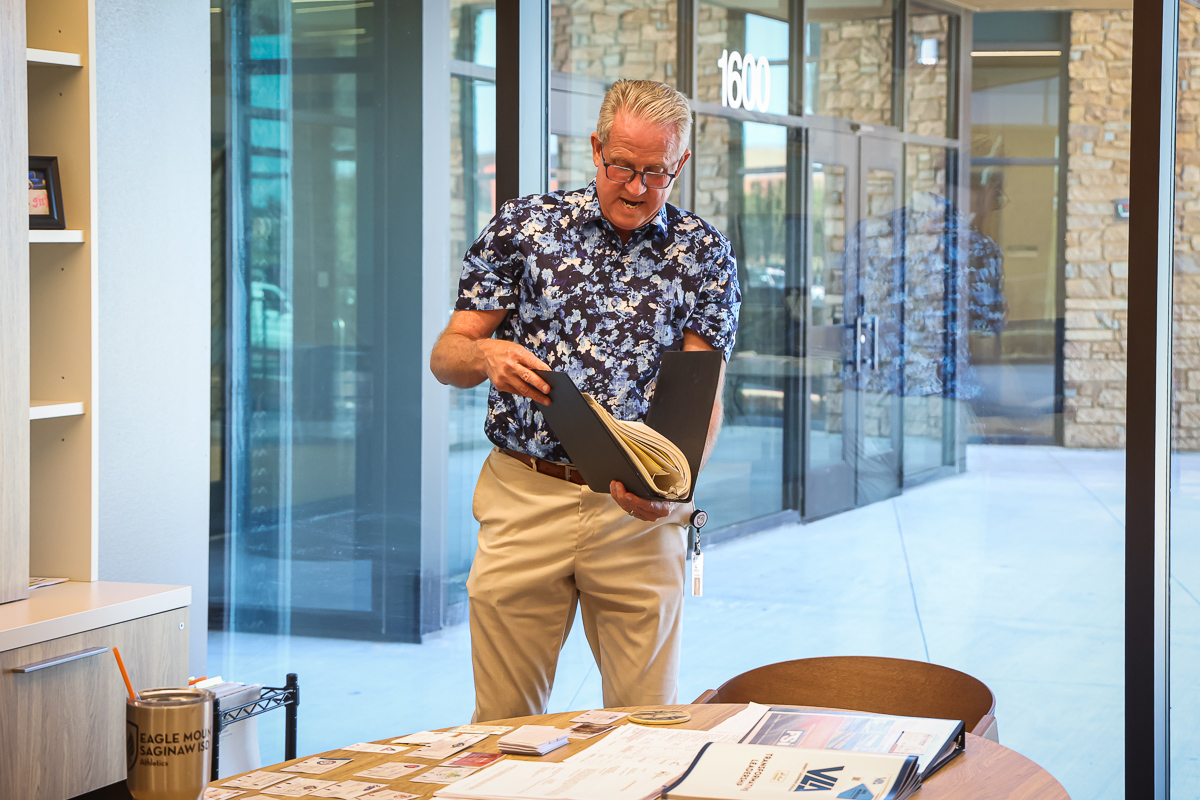 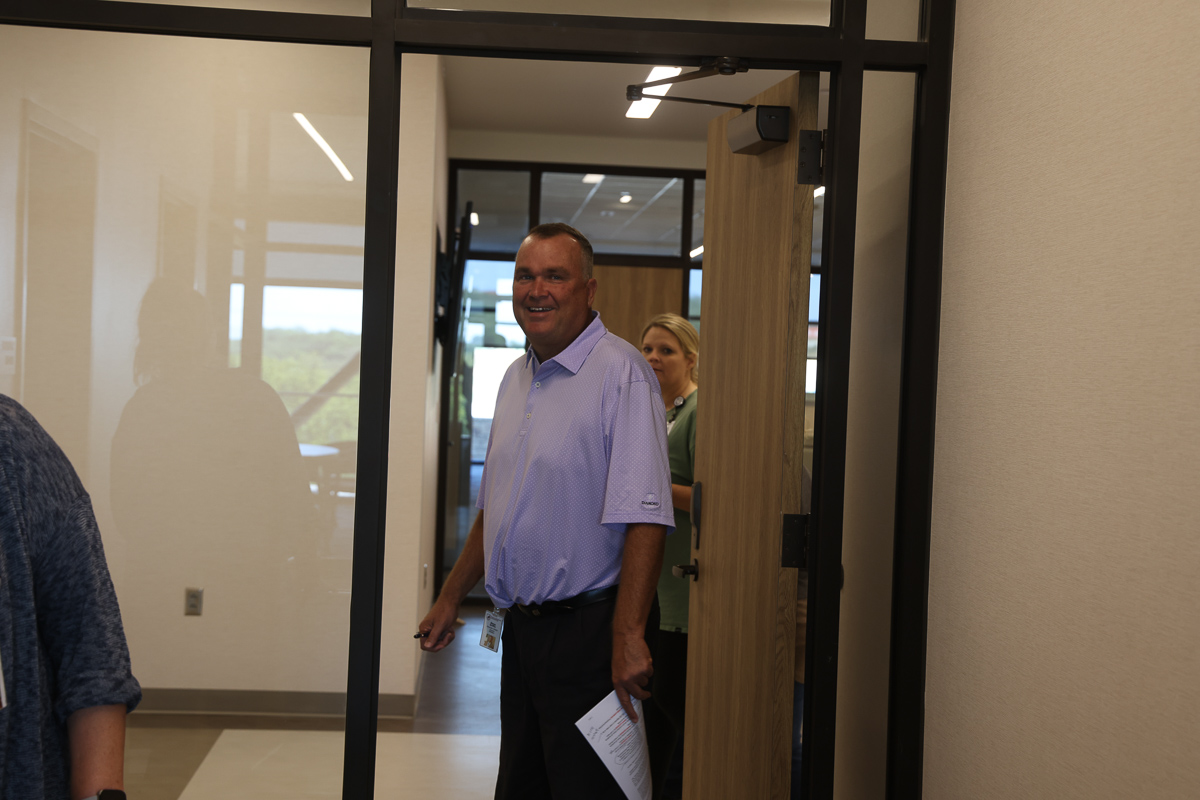 Staff is getting settled in their new spaces.
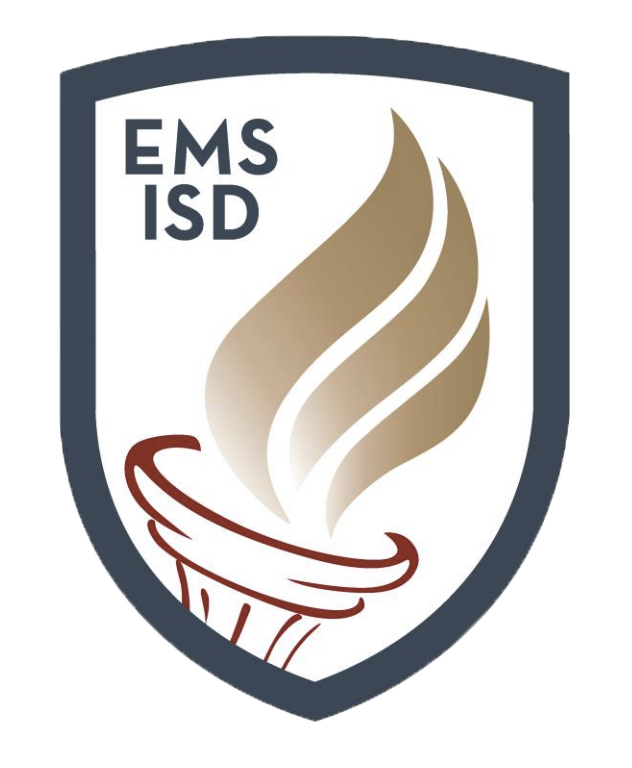 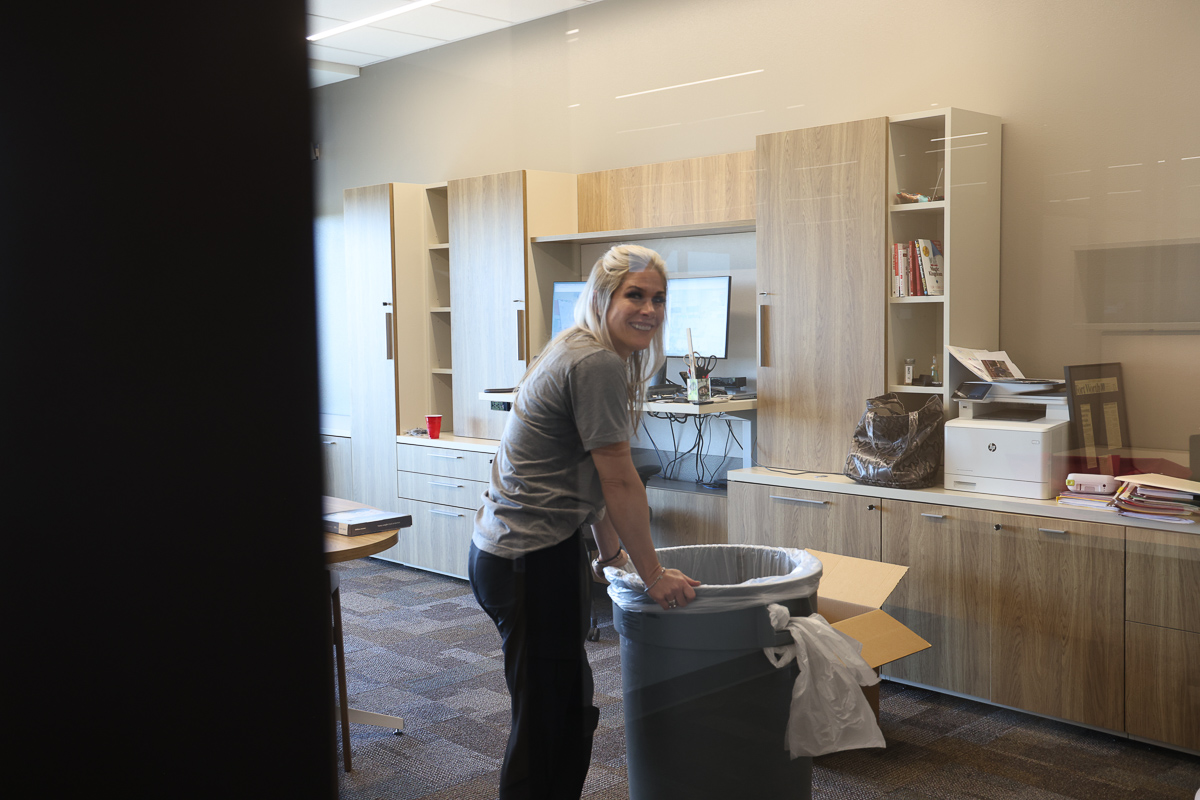 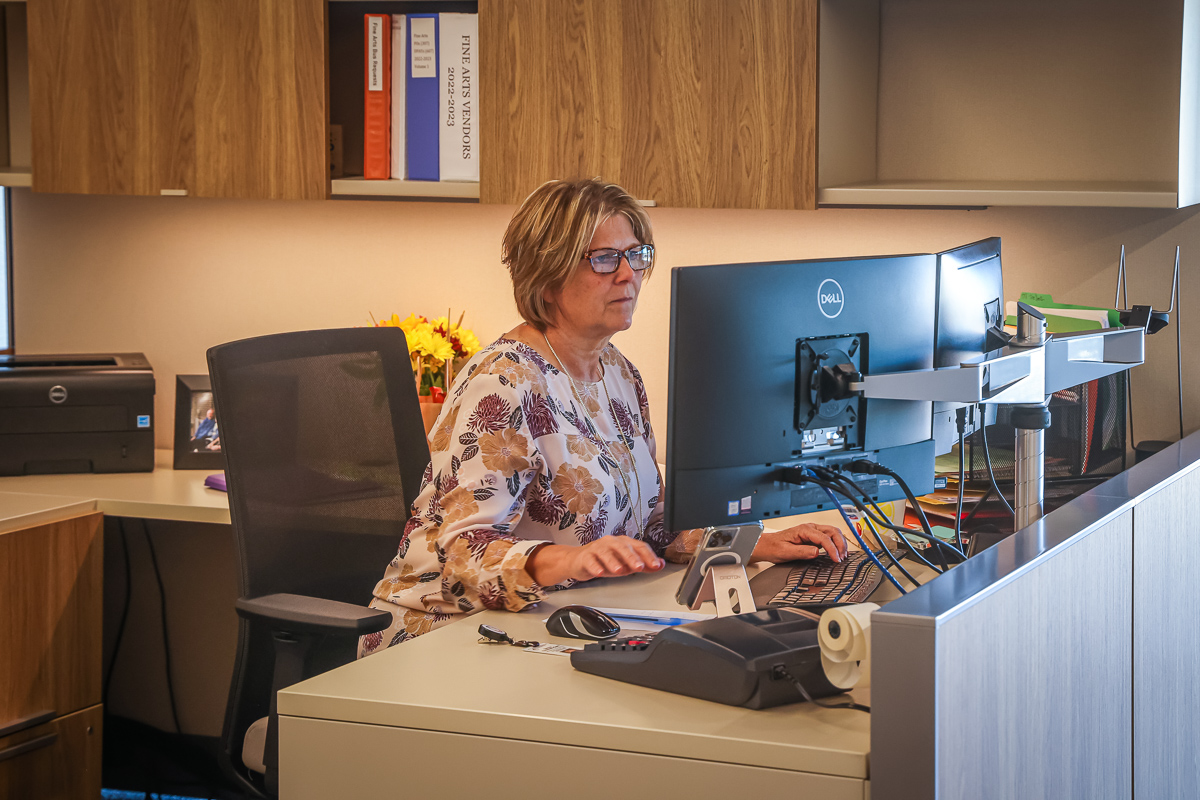 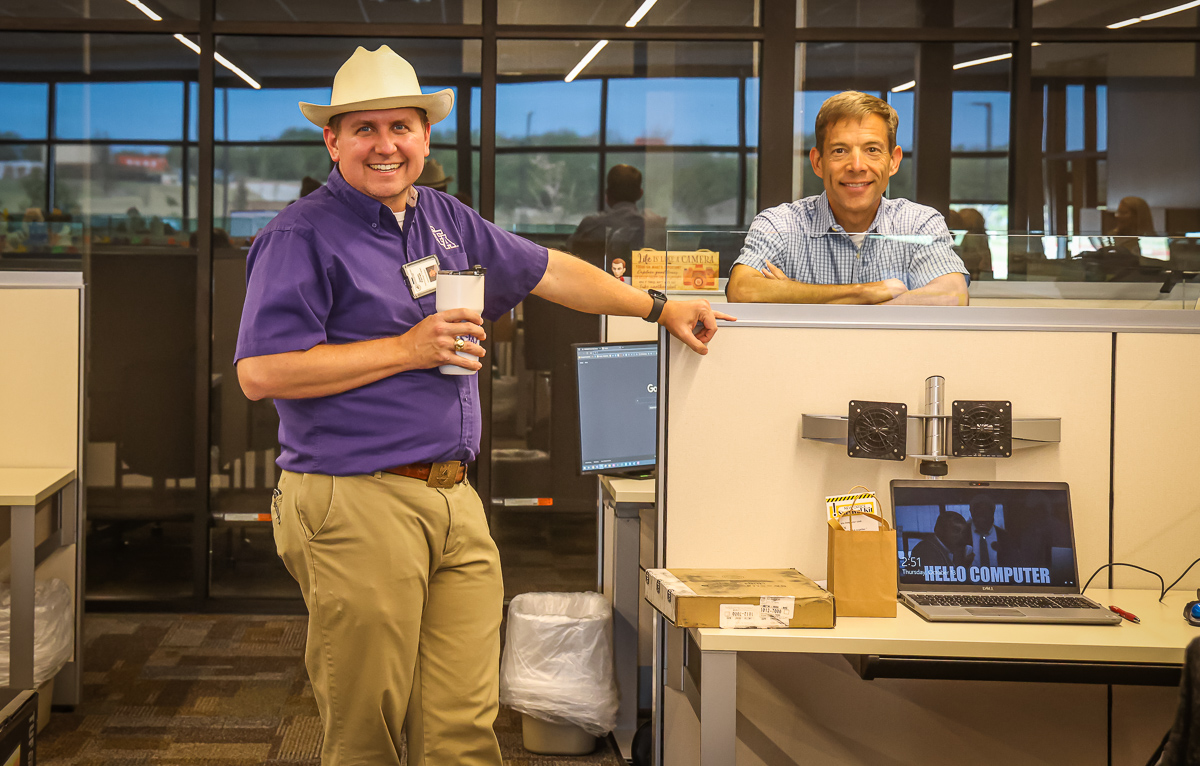 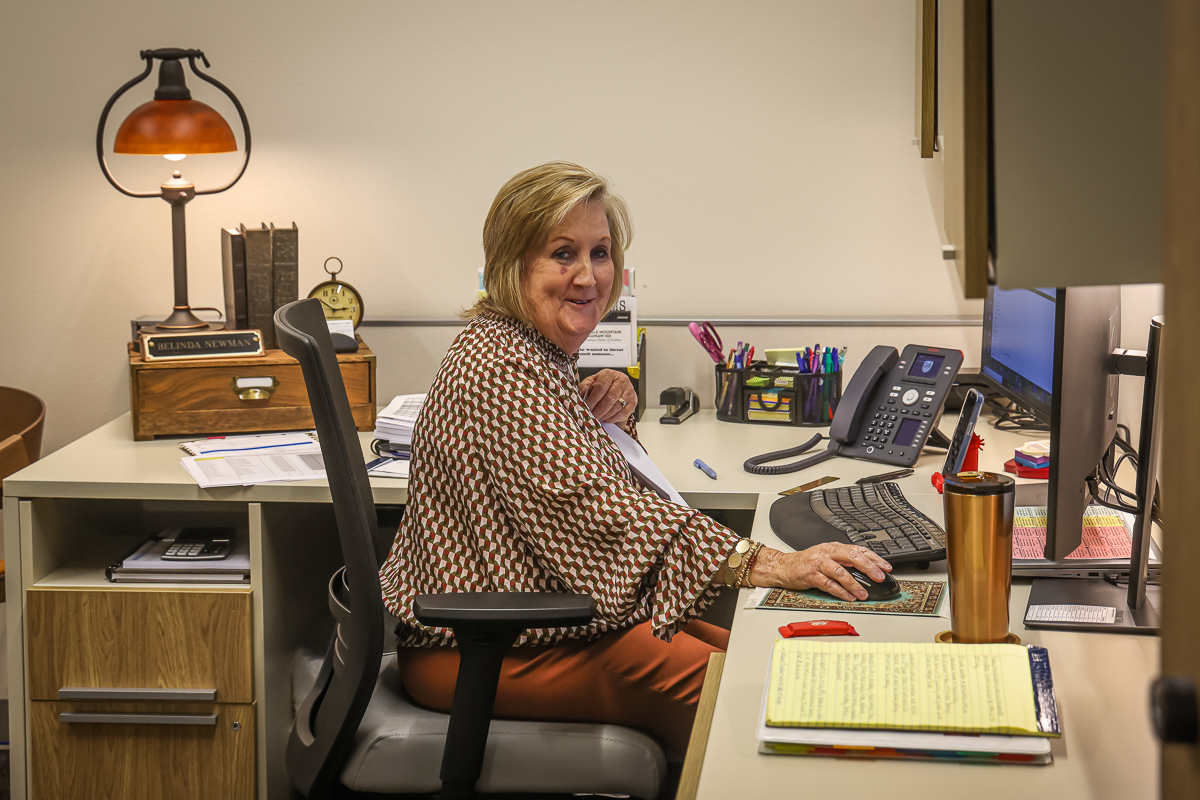 EAGLE MOUNTAIN HS
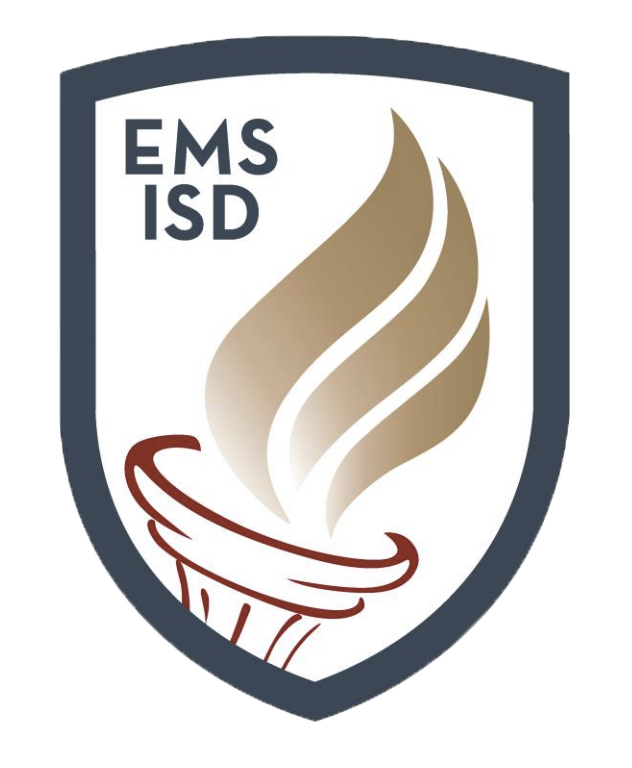 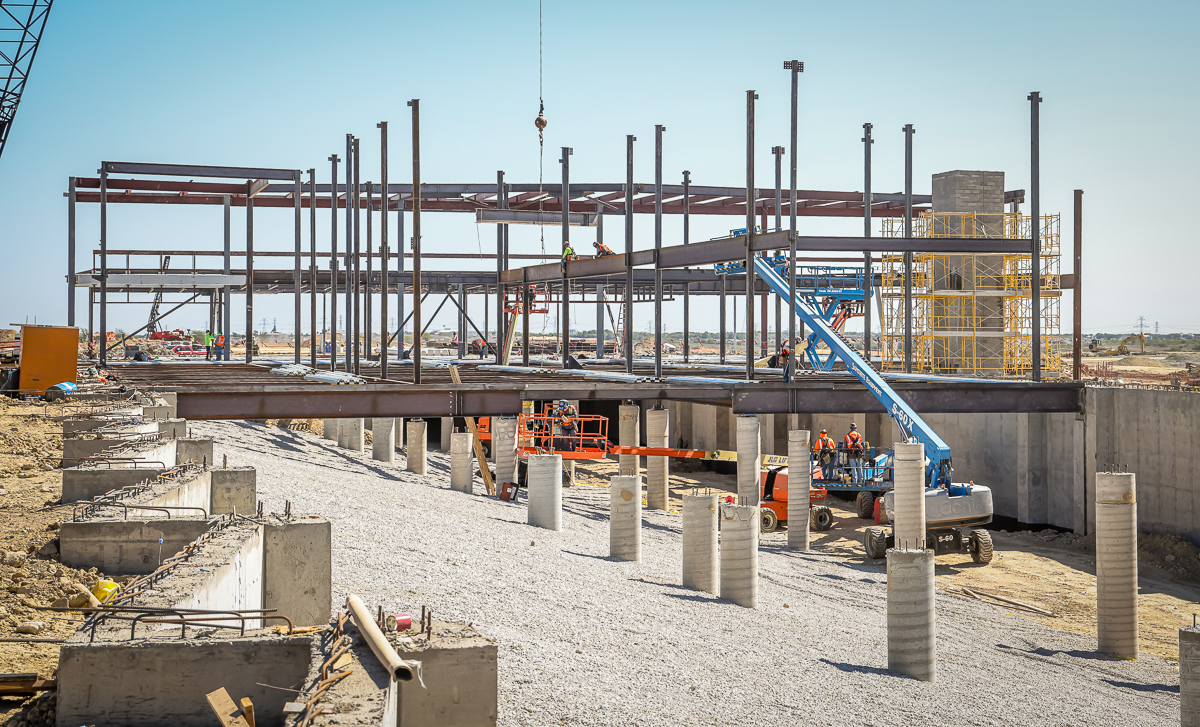 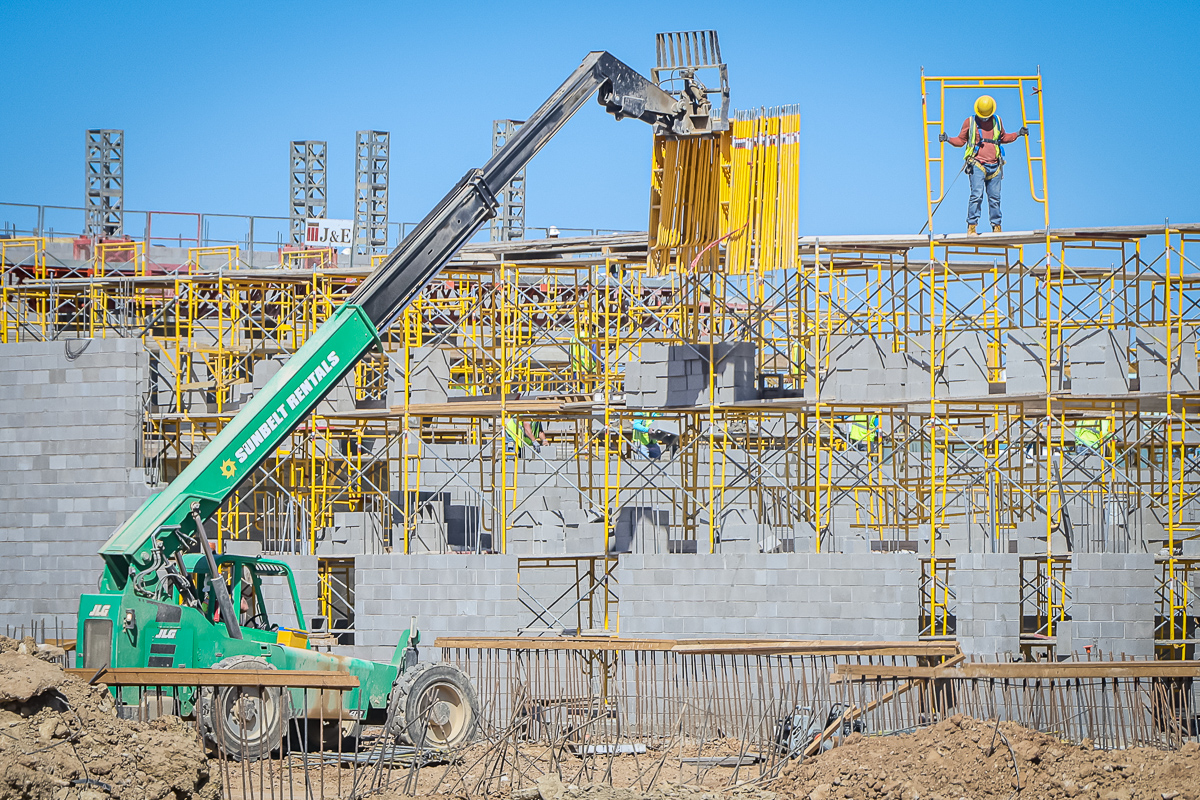 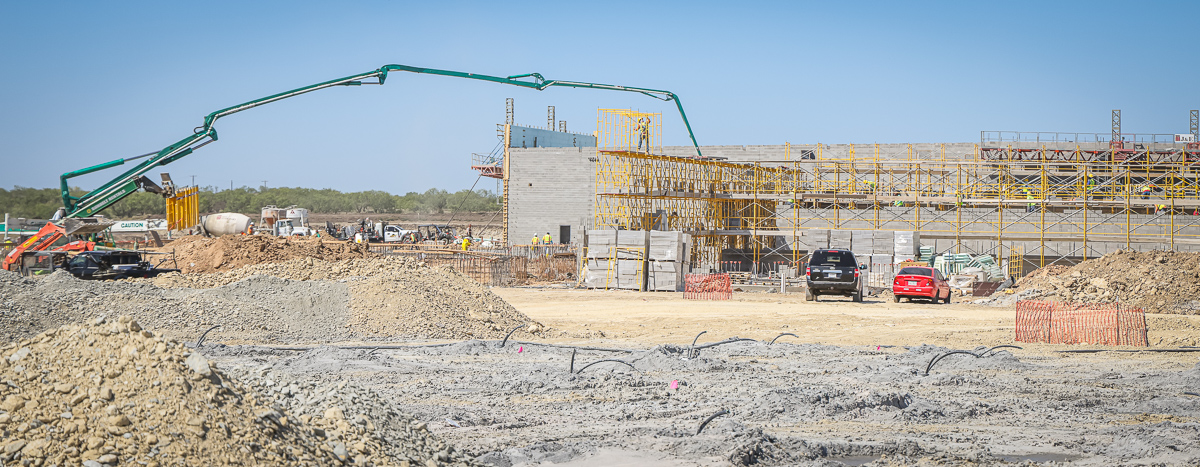 Work continues on the main academic building and fine arts area.
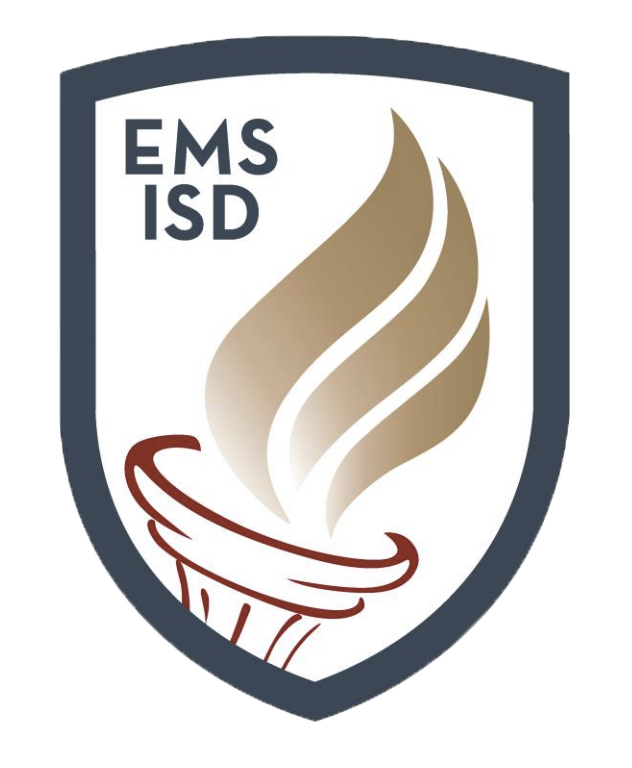 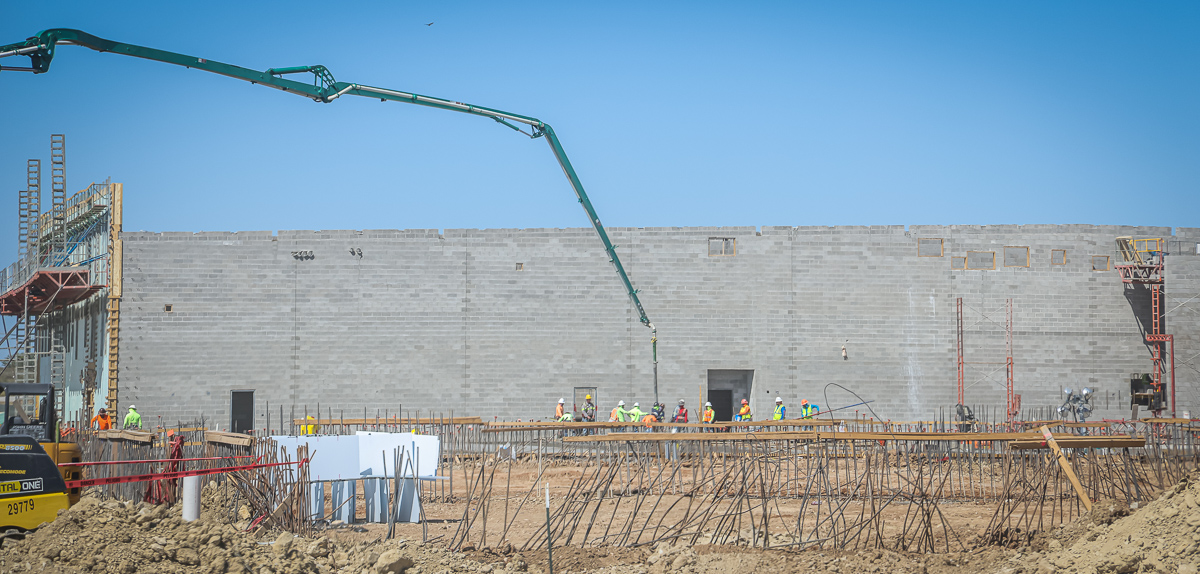 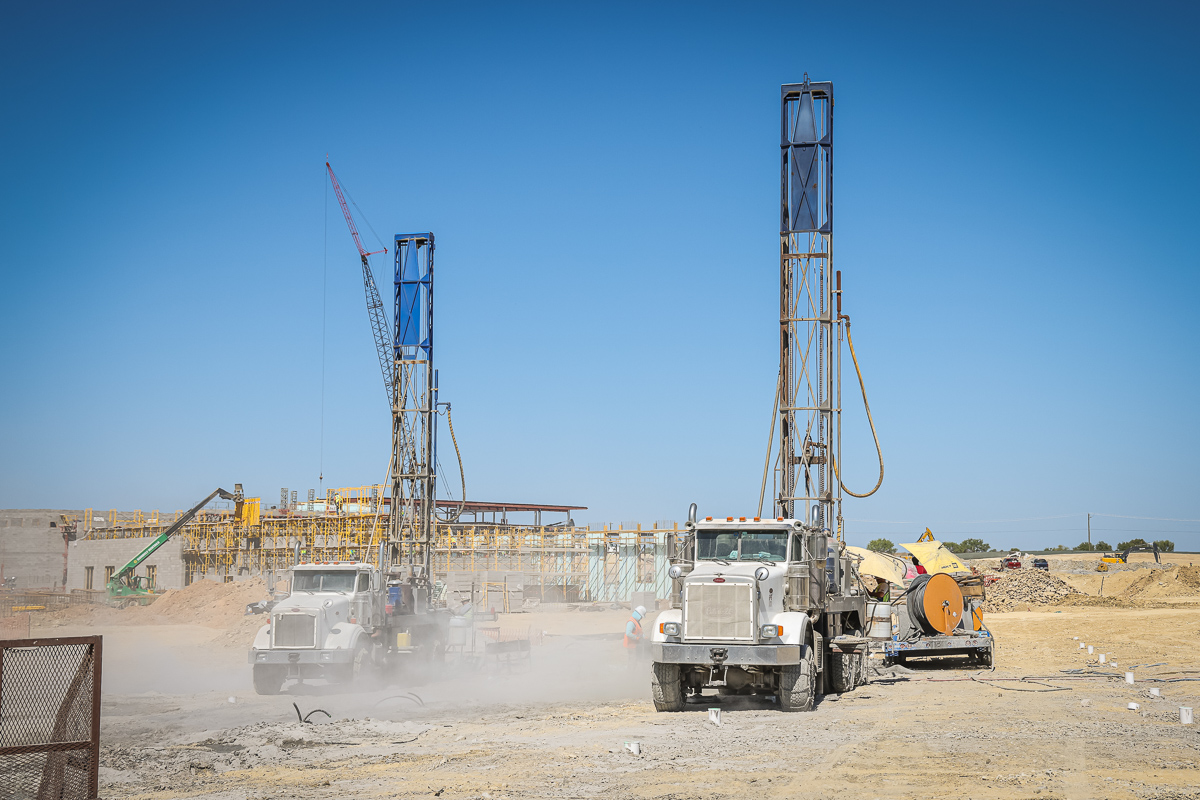 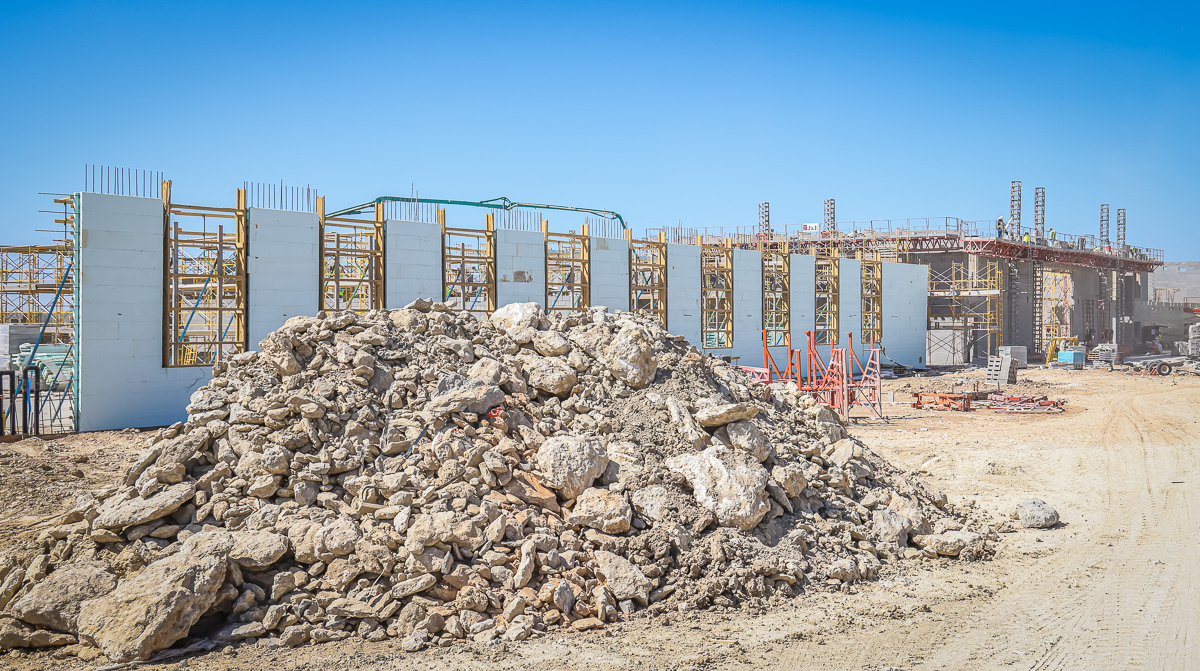 Drilling of GEO wells continues. Work continues on ICF walls and slab pours.
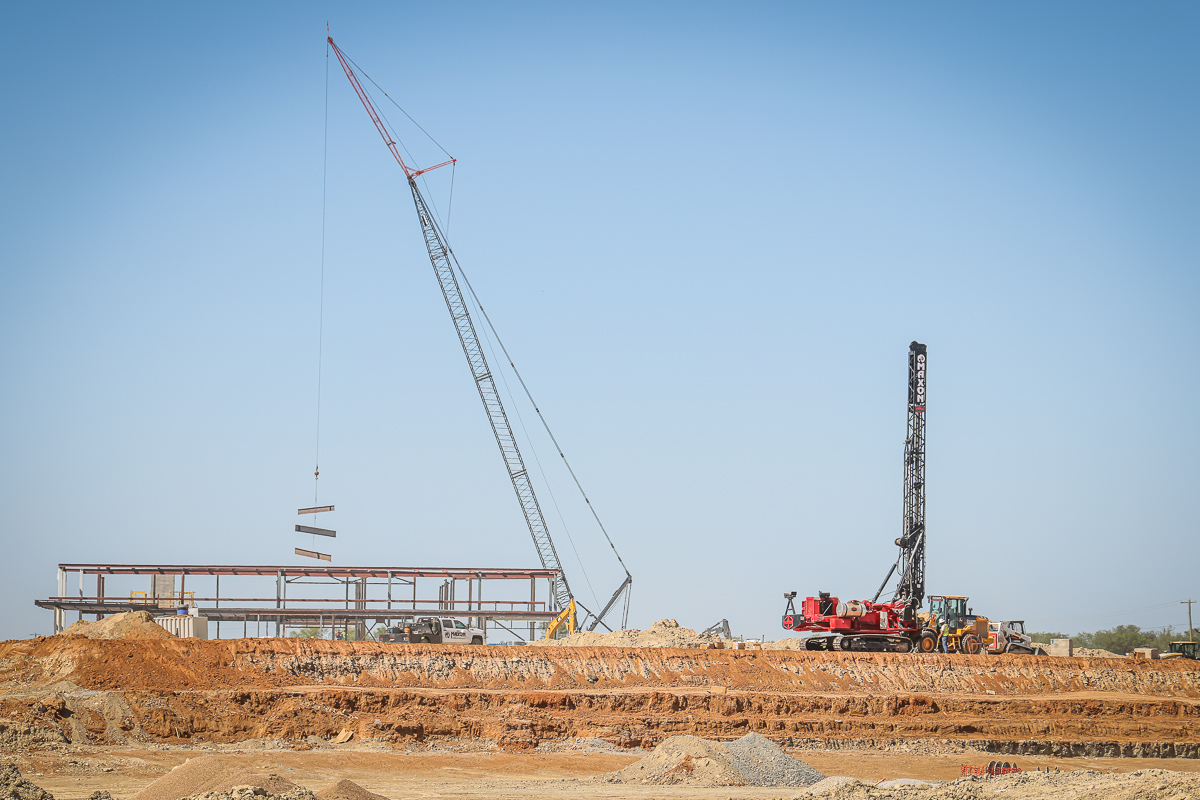 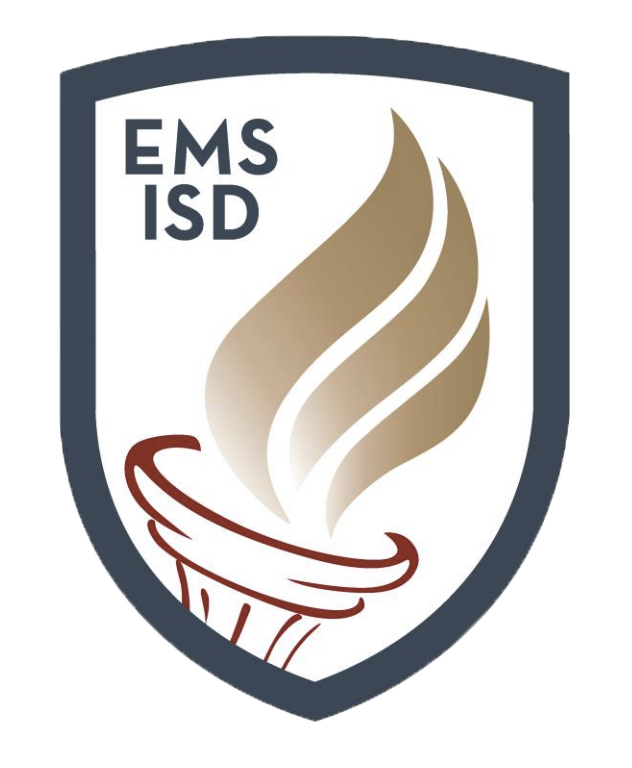 Stadium work is progressing on the home, visitor, and field house.
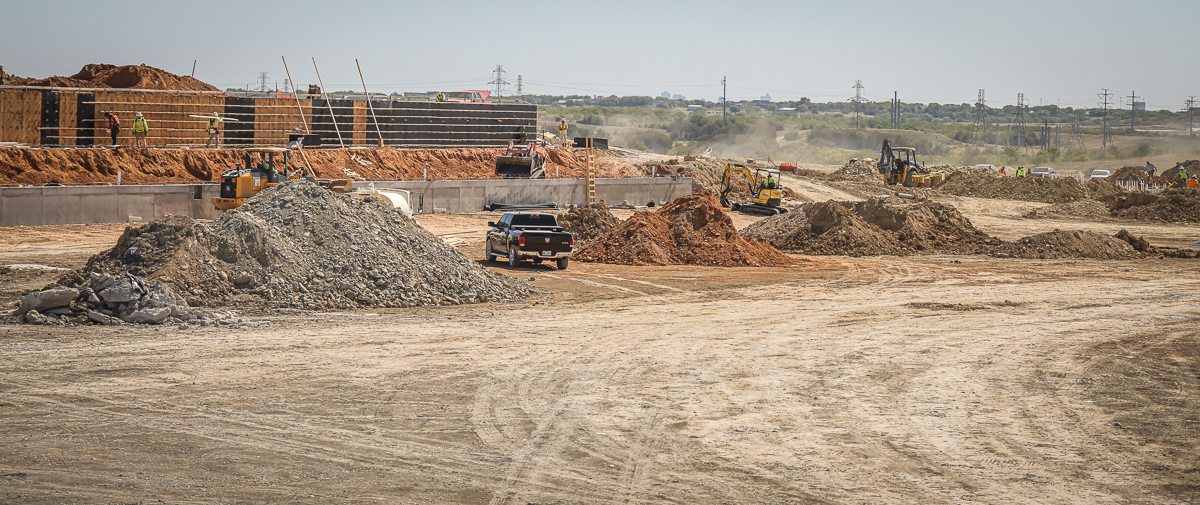 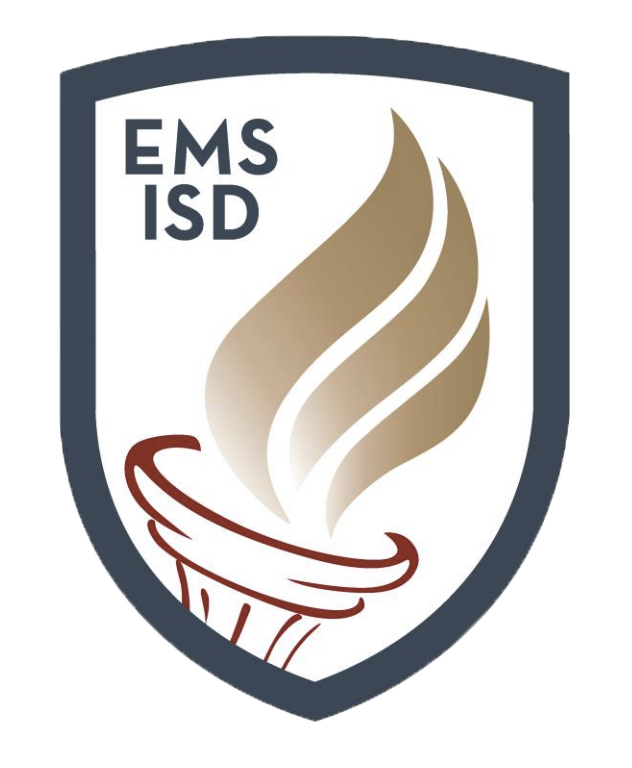 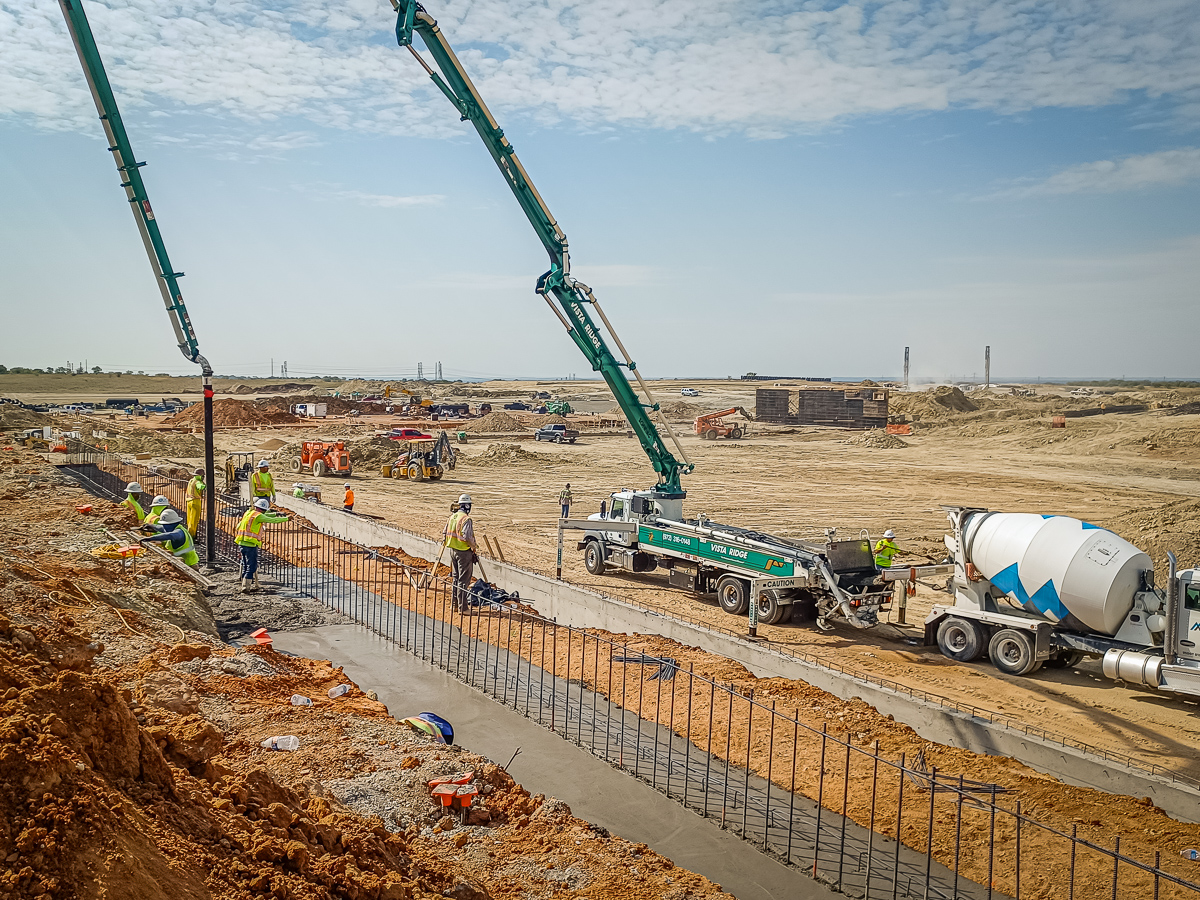 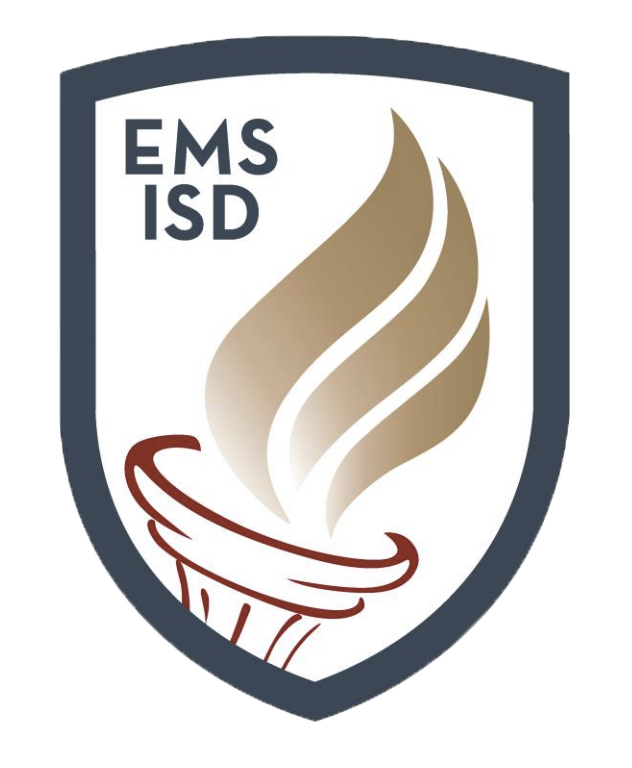 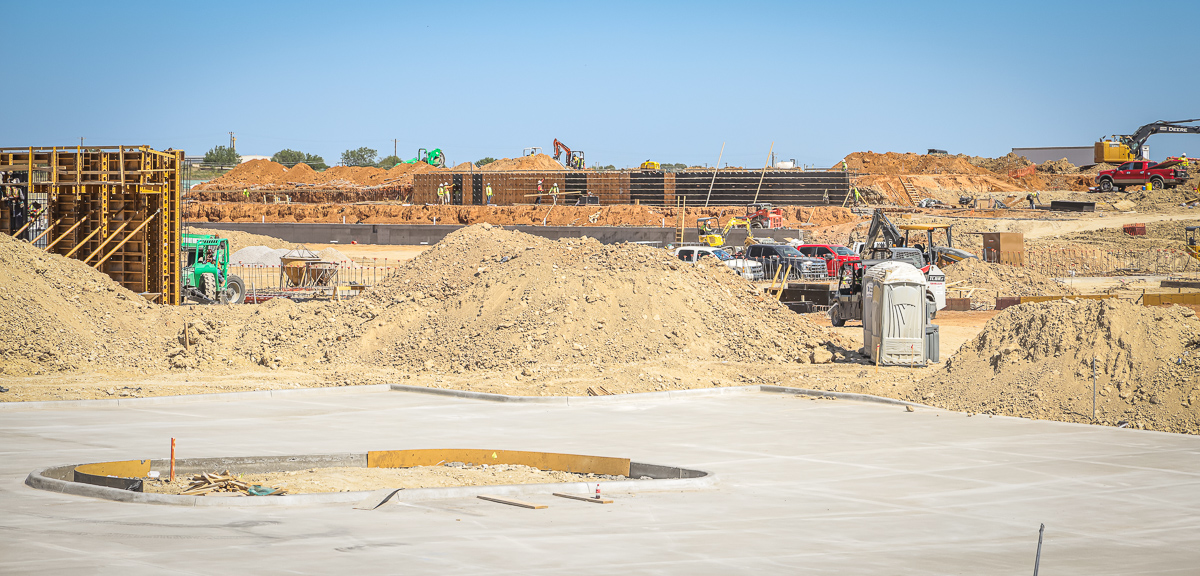 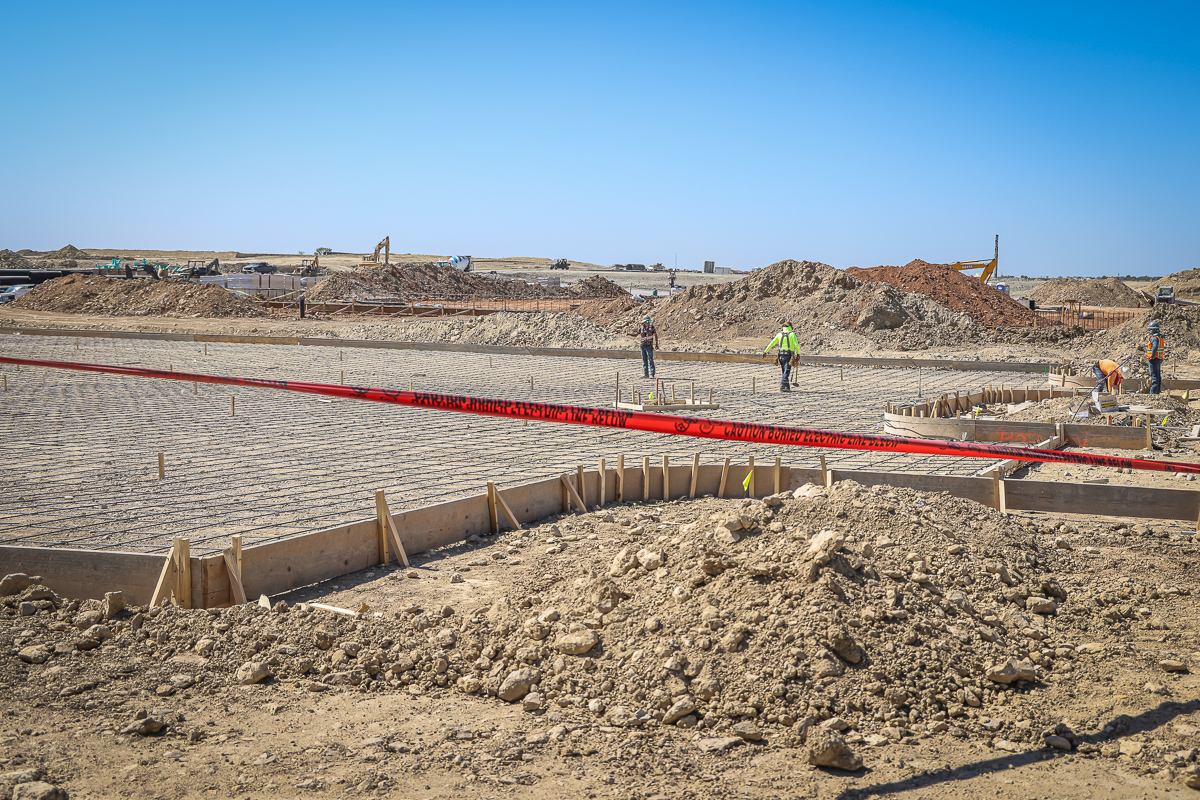 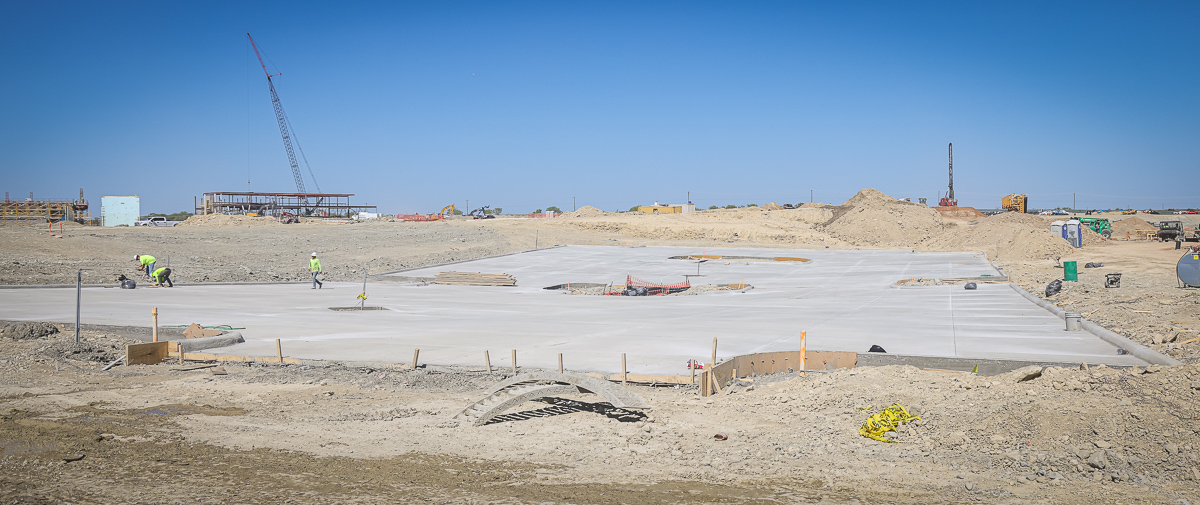 Slab pours for the parking area around the field house is ongoing.
ELIZABETH LOPEZ HATLEY ES
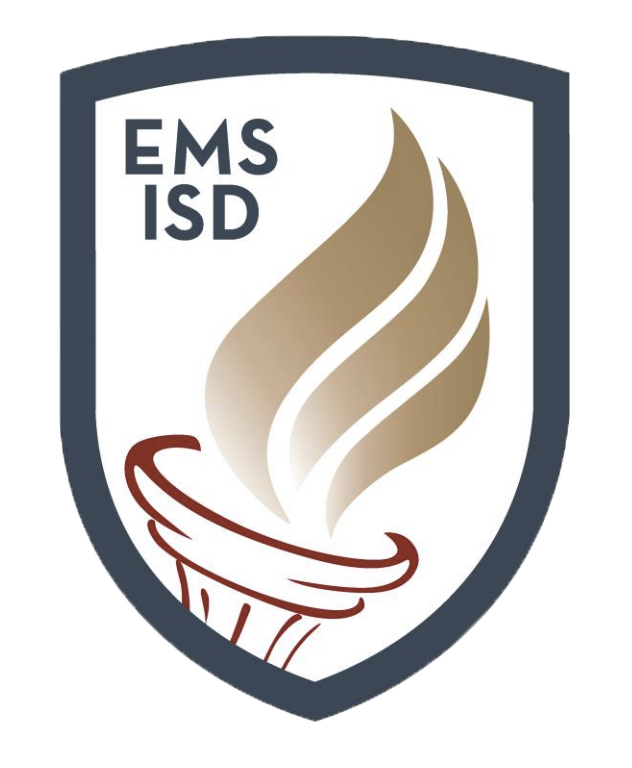 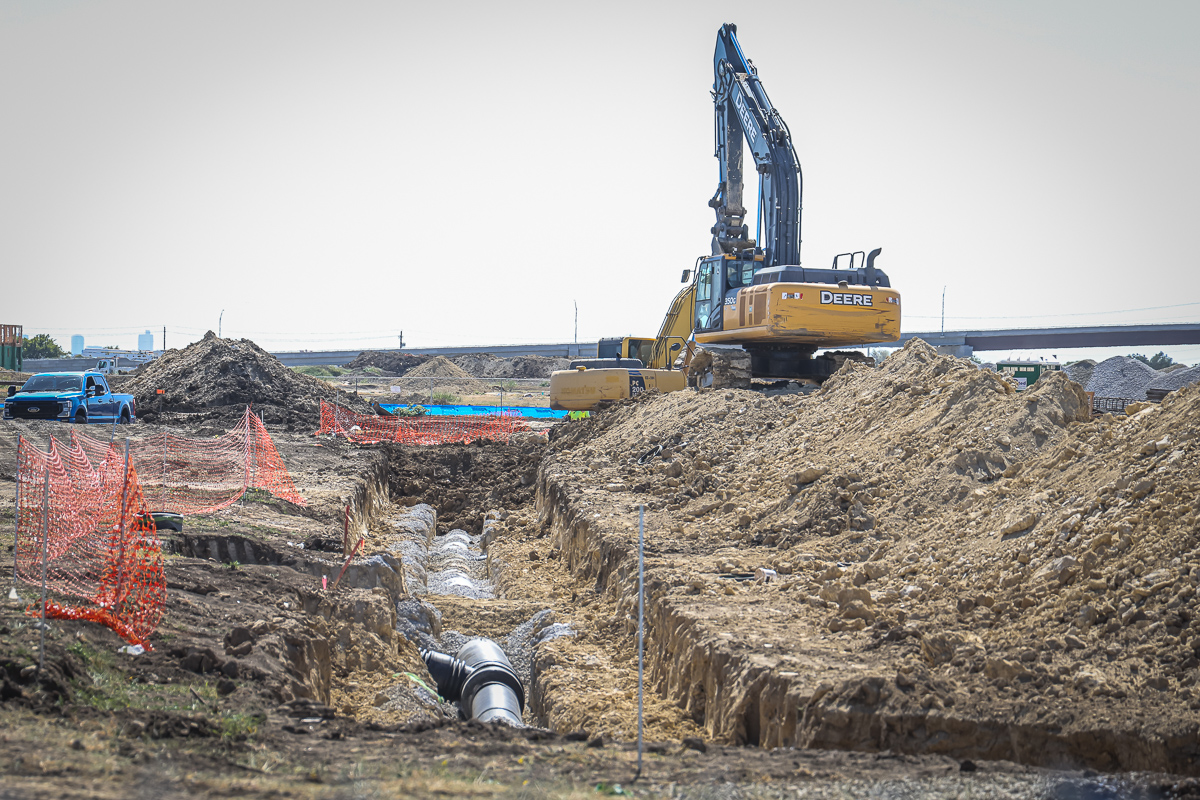 Storm water and GEO wells are in progress.
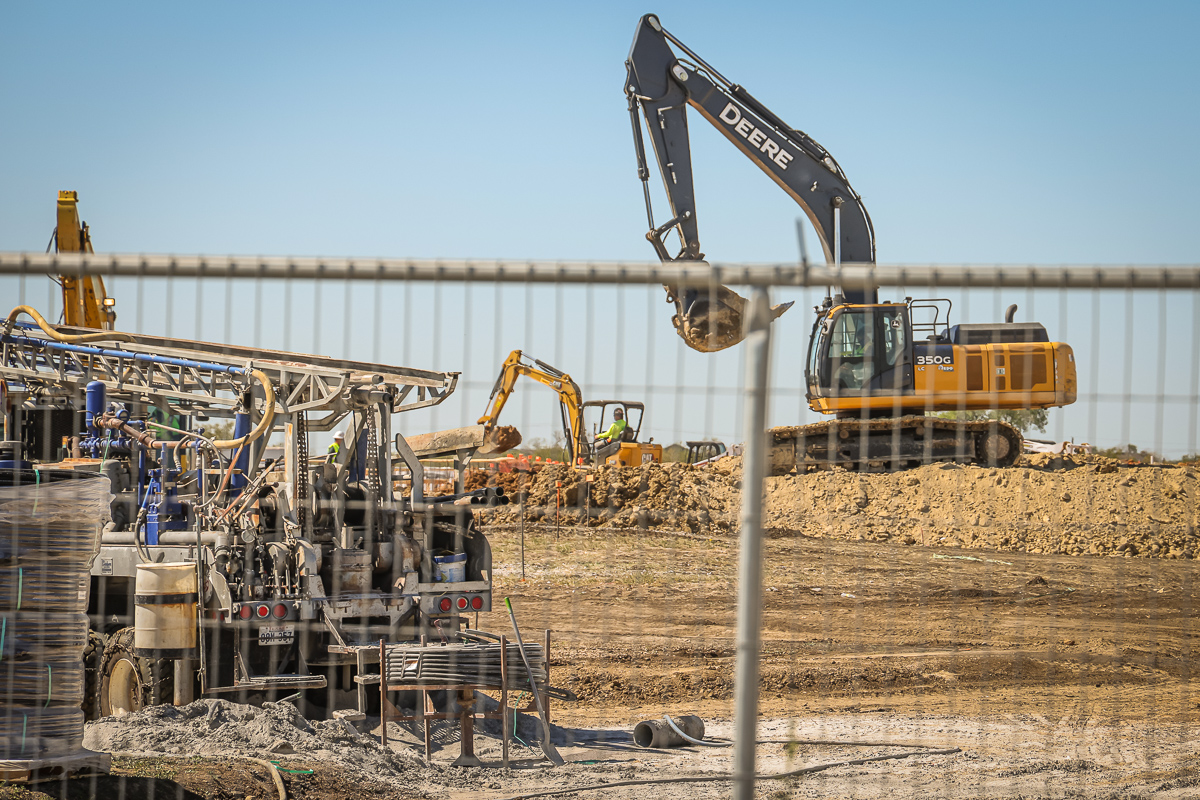 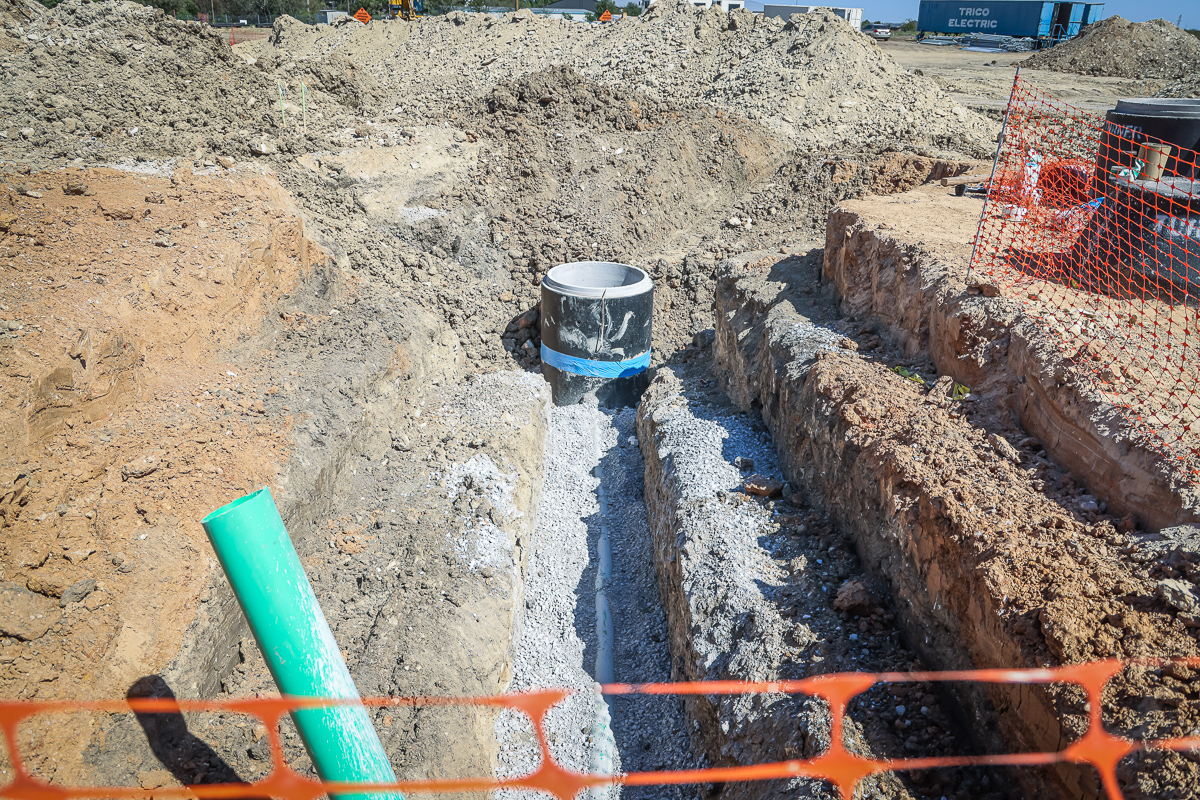 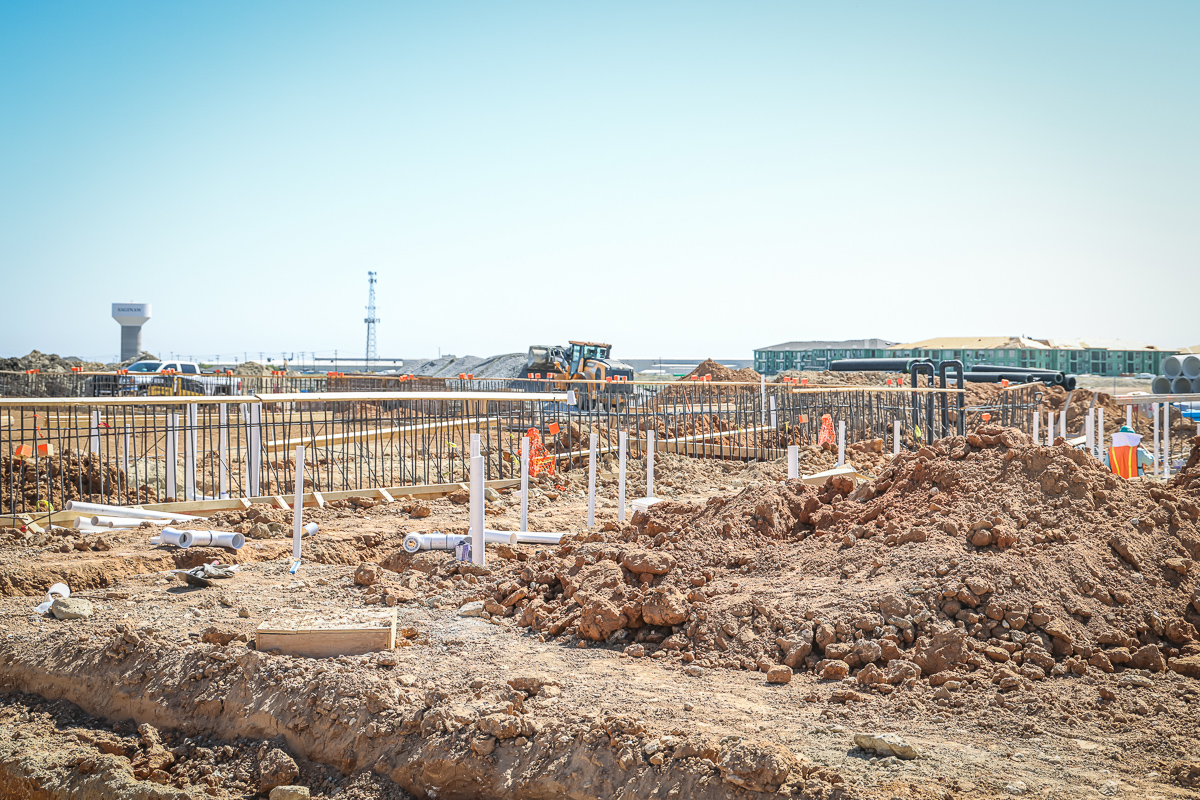 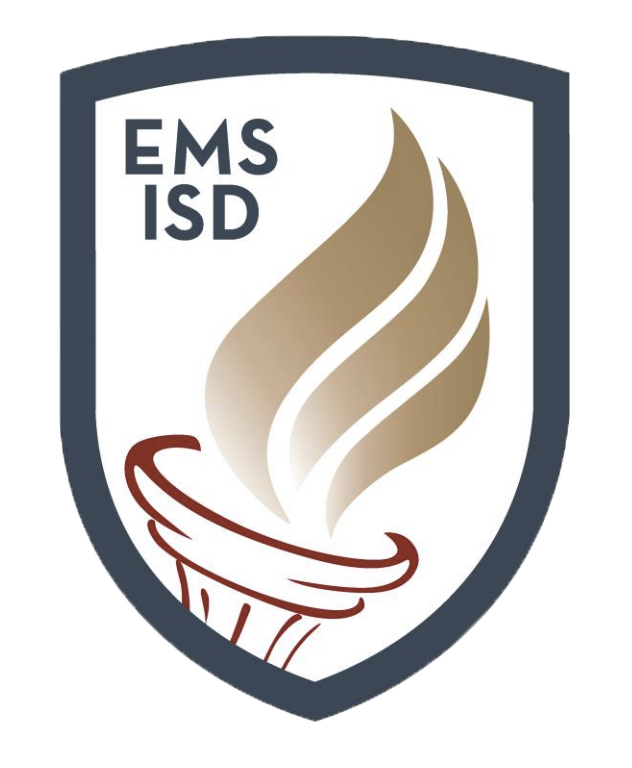 Rough-in plumbing continues in the kitchen in preparation for the slab pour.
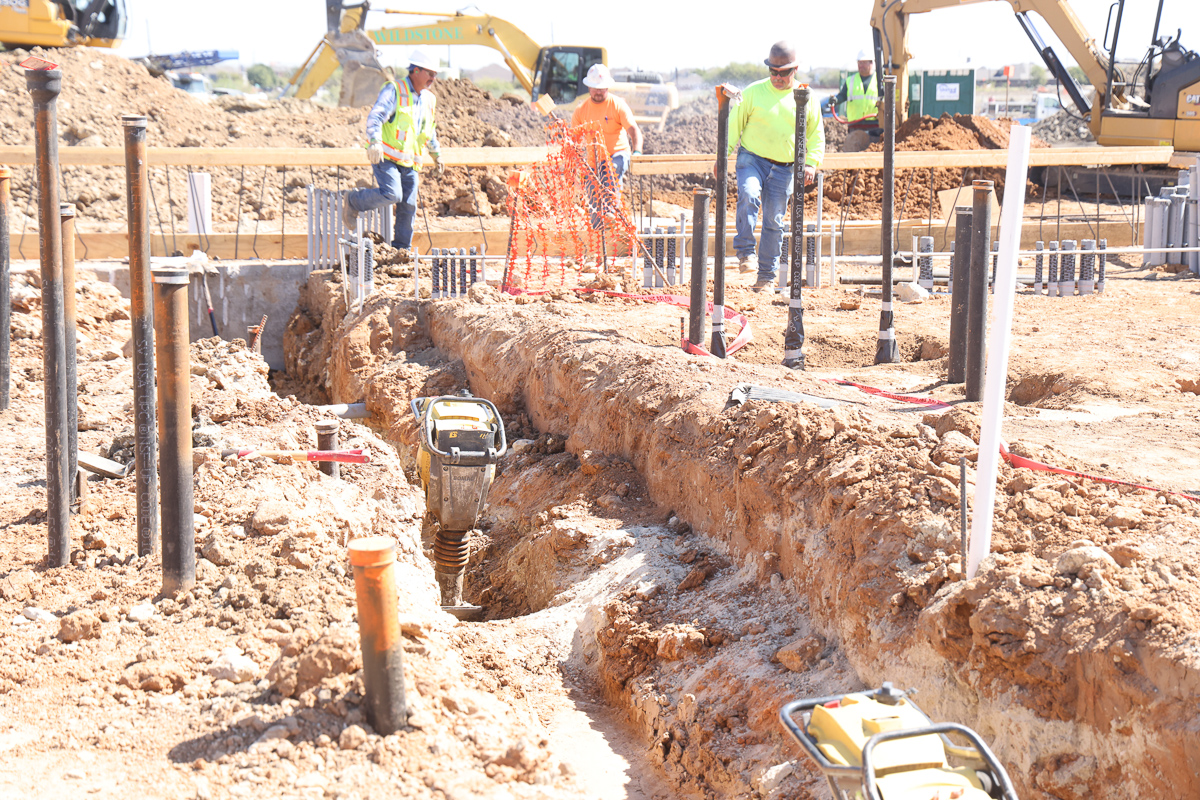 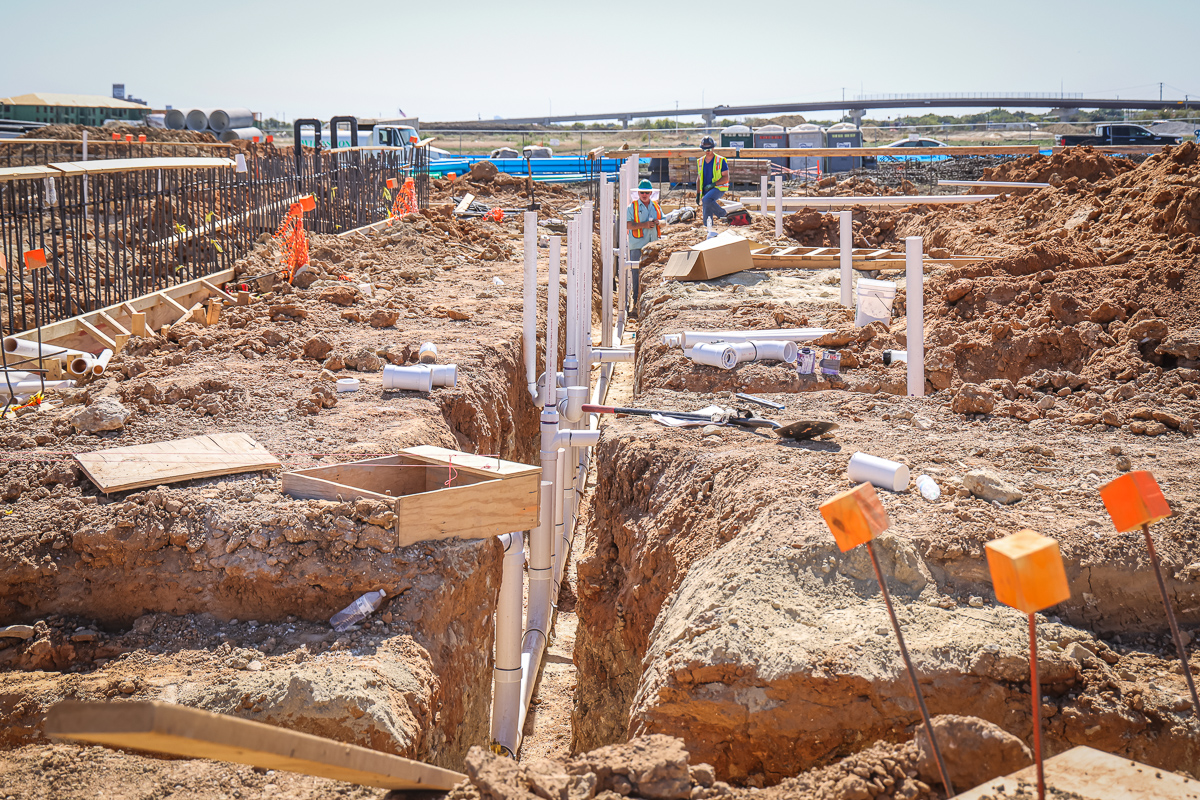 WAYSIDE MS
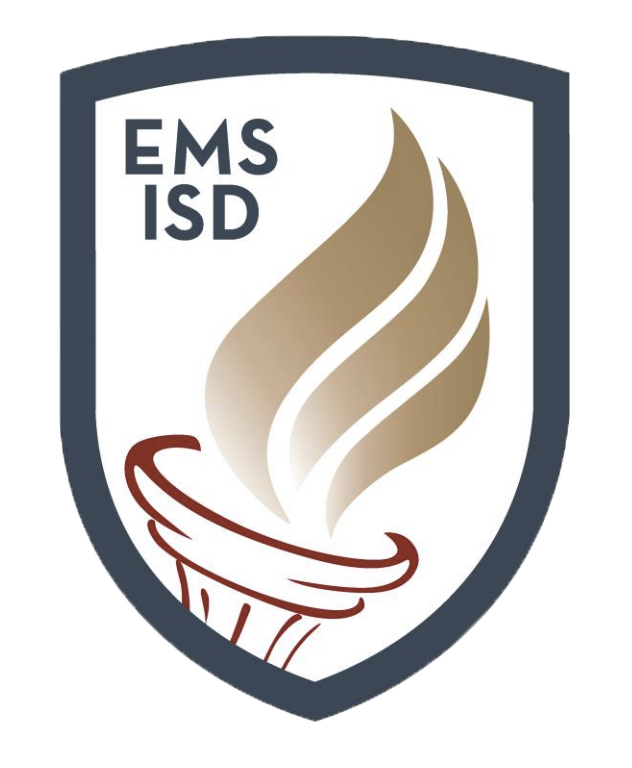 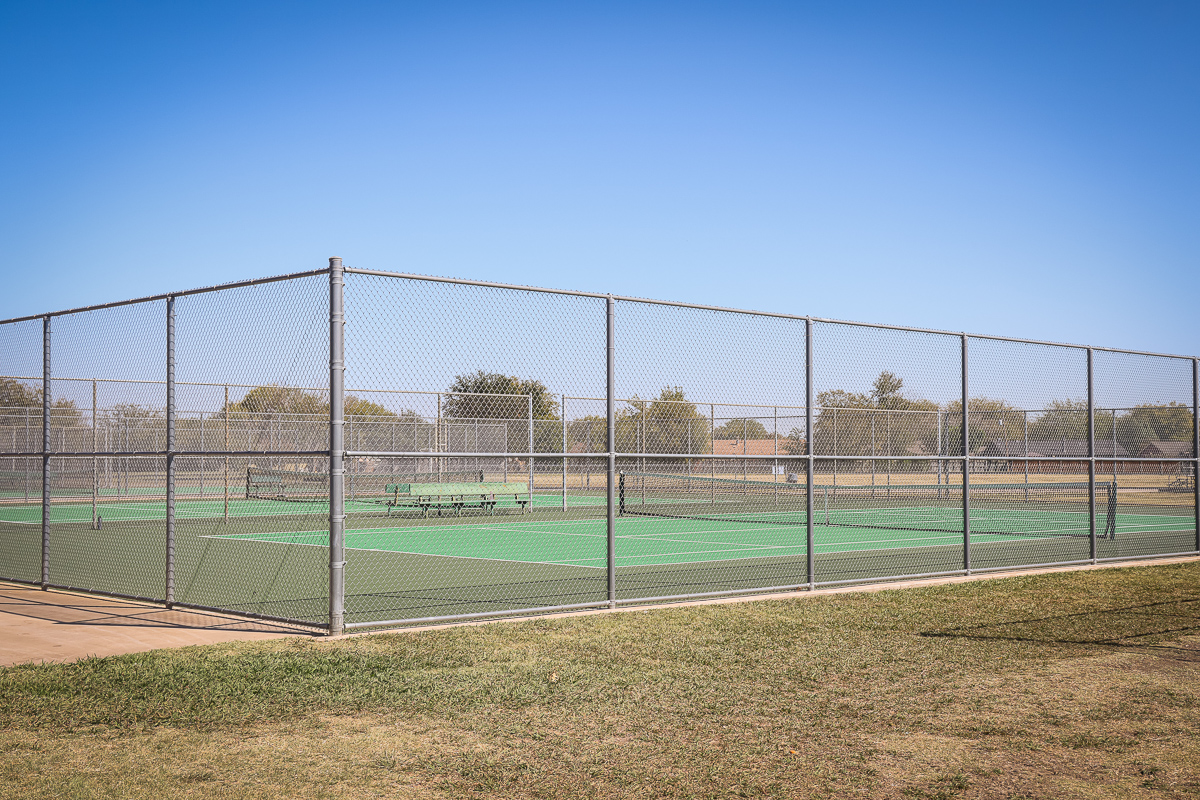 Tennis courts have been repaired and resurfaced. The track resurfacing will occur in November.